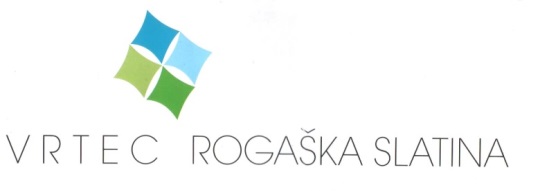 ZELIŠČNI VRT
v izvedbenem kurikulumu Vrtca Rogaška Slatina
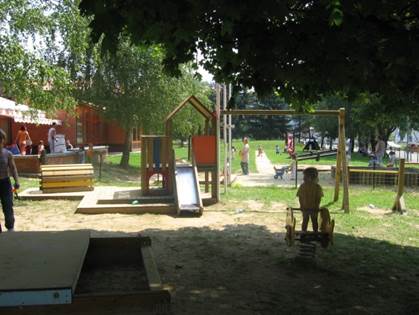 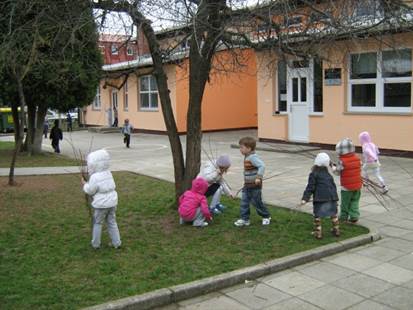 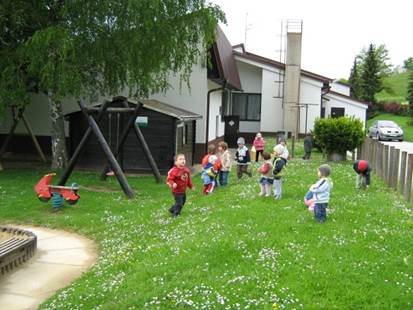 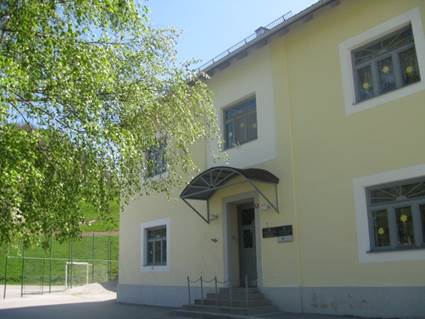 VIII. SREČANJE KOORDINATORJEV EKOVRTCEV, 22.5.2014
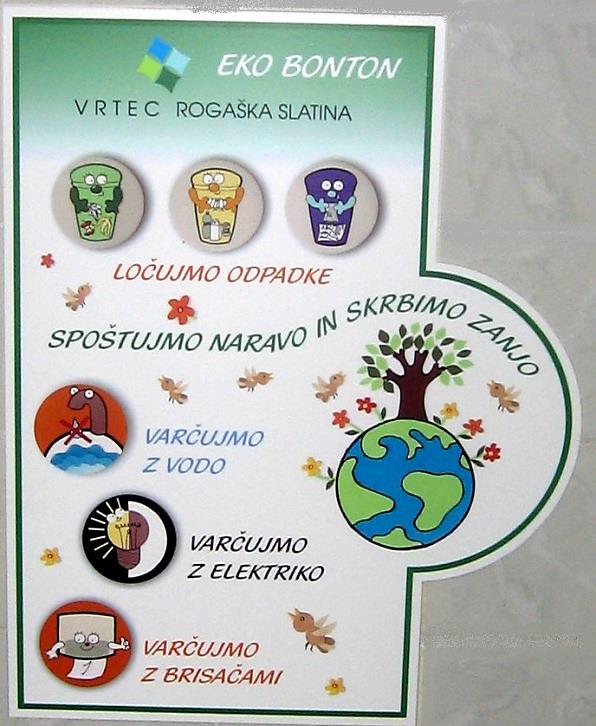 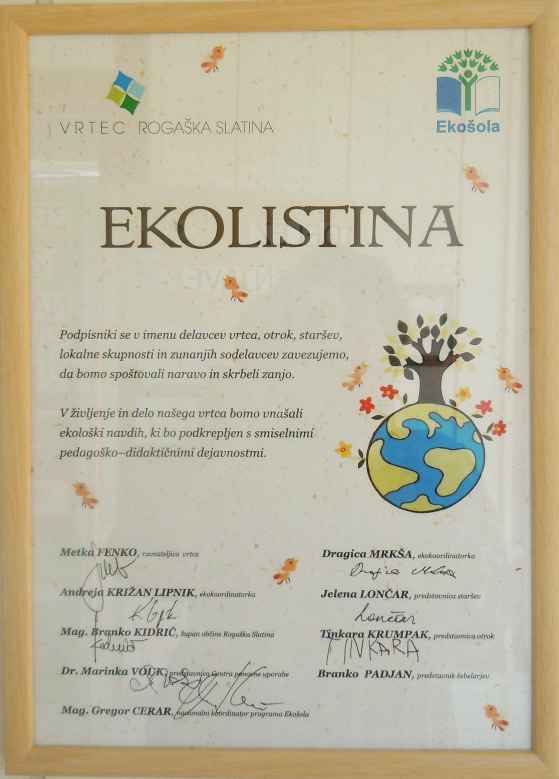 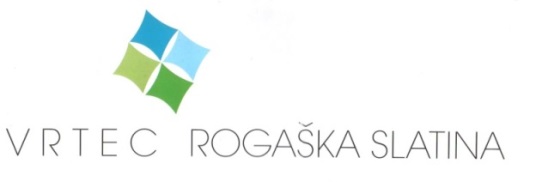 ZELIŠČNI IN ZELENJAVNI VRT V ENOTI IZVIR
Marija Čepin, OHZRiP
Zeliščni in zelenjavni vrt smo zasadili z namenom:
Dejavno vključiti otroke in odrasle v skrb za naravo in v pridelavo hrane.
Omogočiti otrokom spoznavanje zelišč in zelenjave z vsemi čutili.
Popestriti našo prehrano z naravno pridelano hrano in zelišči z domačega vrta.
Odrasli vzorniki otrokom.
Nastajanje našega vrta
Hišnika sta „zaorala ledino“.
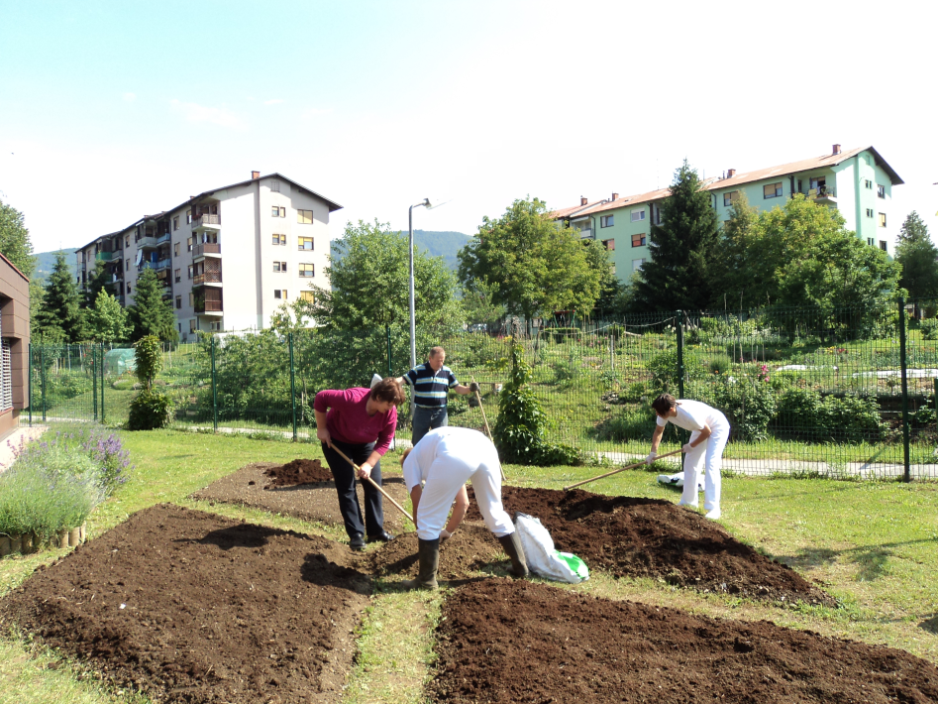 Oblikuje se podoba vrta.
Obdelovanje vrta
Setev peteršilja, solate, redkvice…
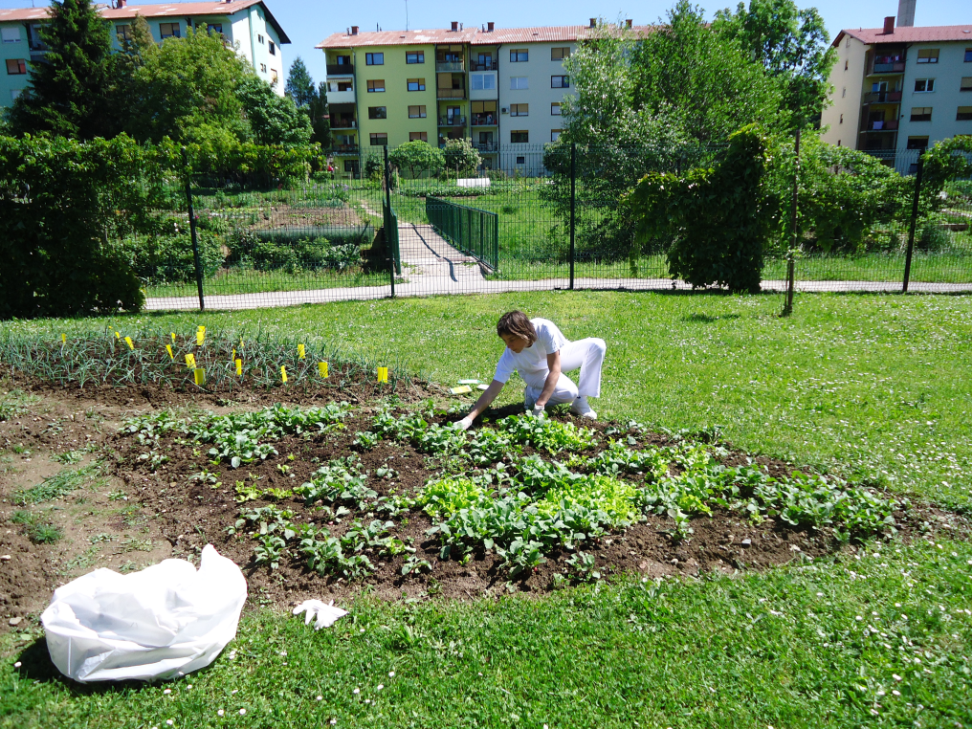 Rahljanje, odstranjevanje plevela, zalivanje…
Pobiranje pridelkov
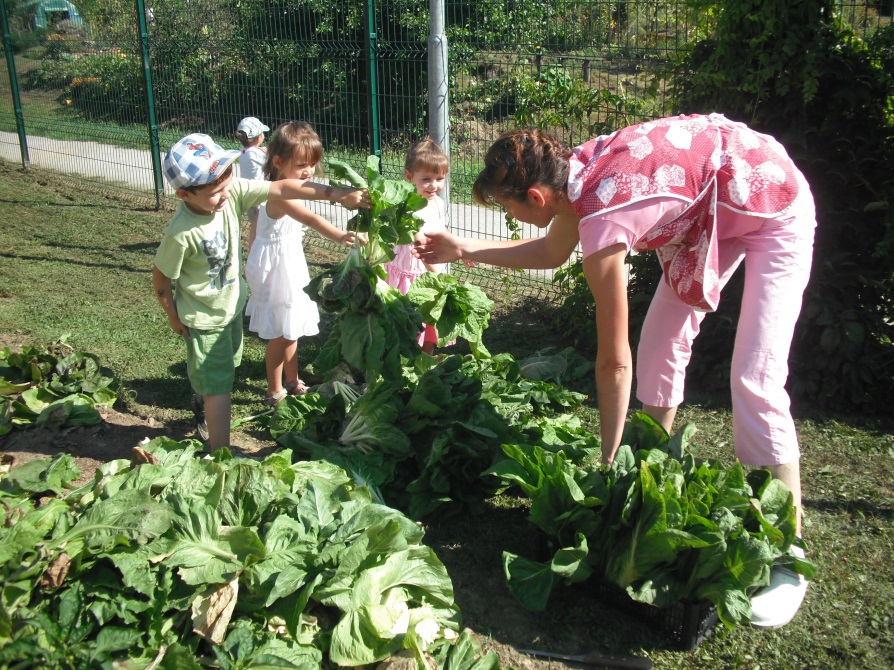 Uporaba v prehrani
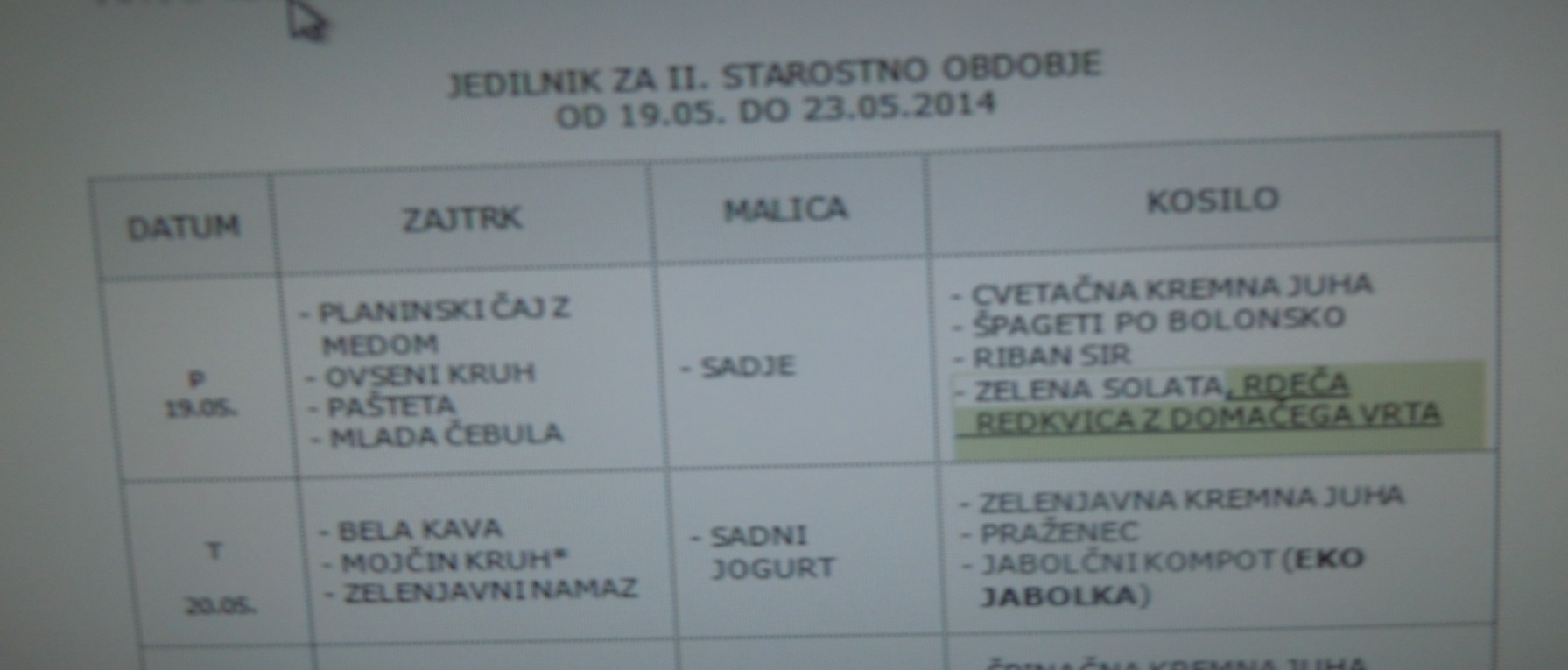 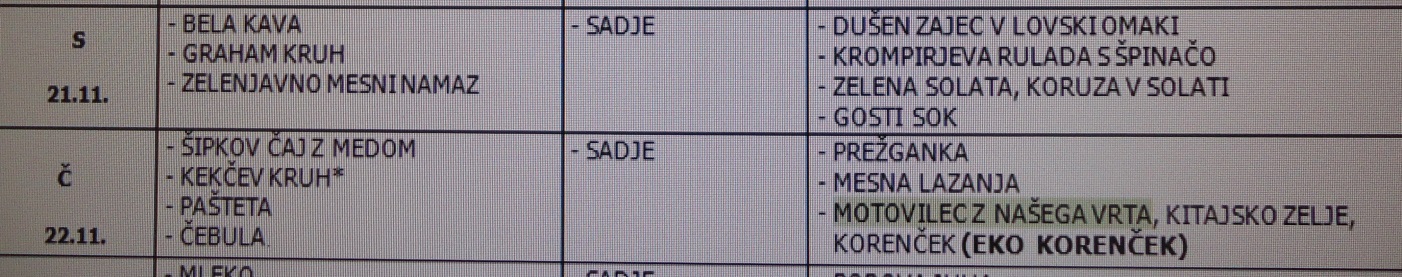 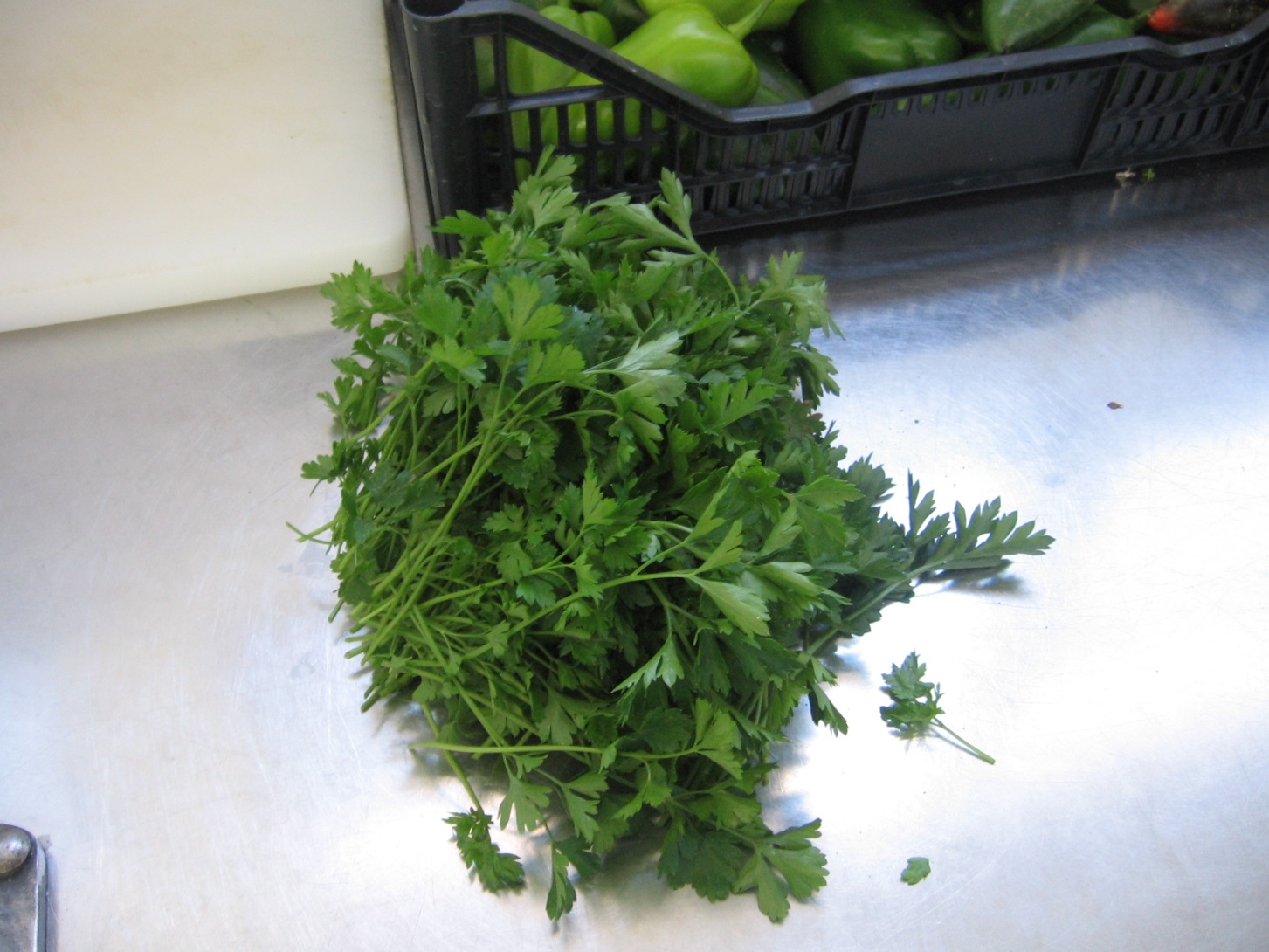 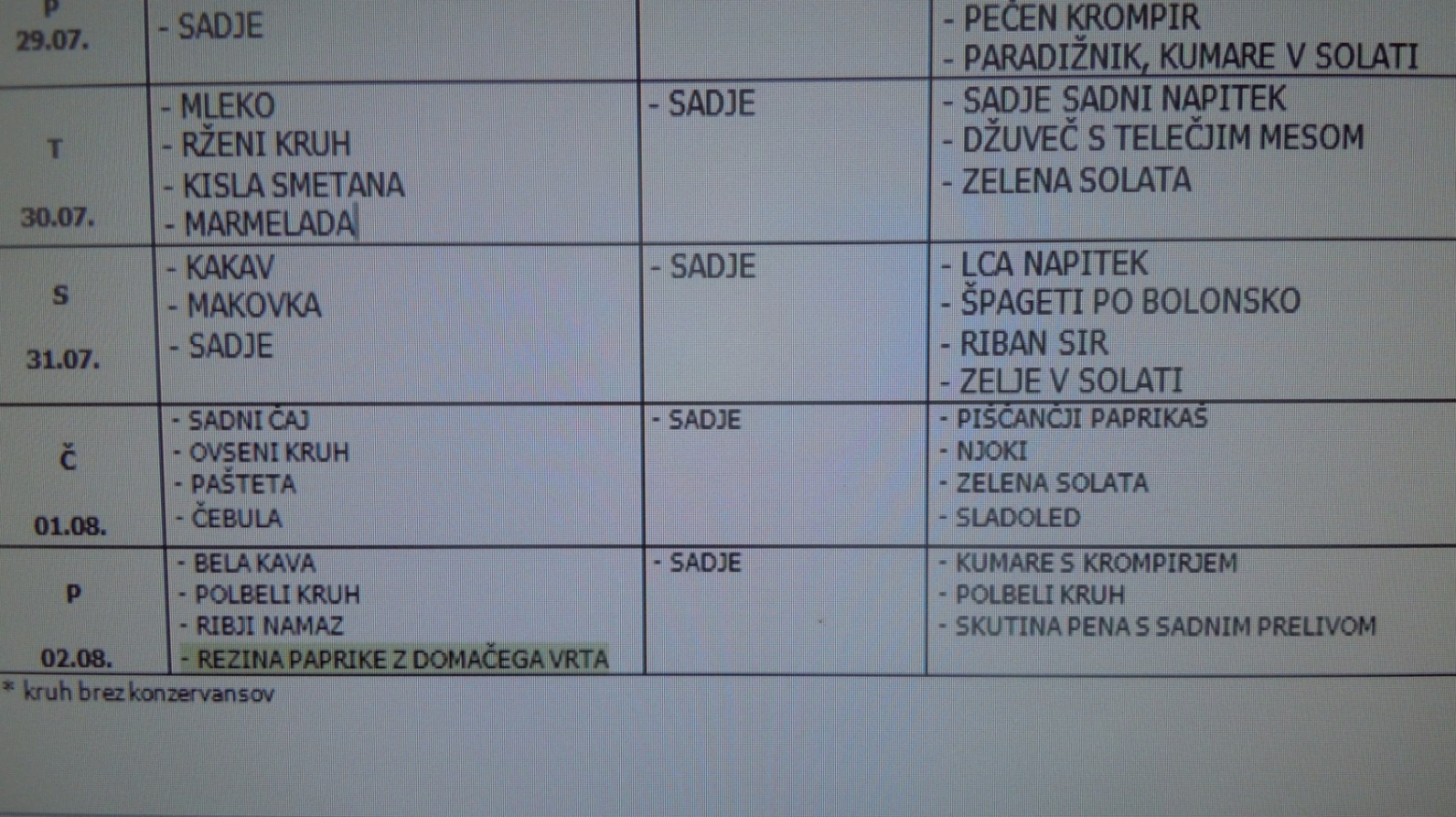 Otroci in vrt
Spoznavajo in spremljajo opravila na vrtu.
Opazujejo rast rastlin.

Tipajo, vonjajo, okušajo zelišča in zelenjavo.
Uživajo pridelke.

Urejajo svoje zeliščne gredice.
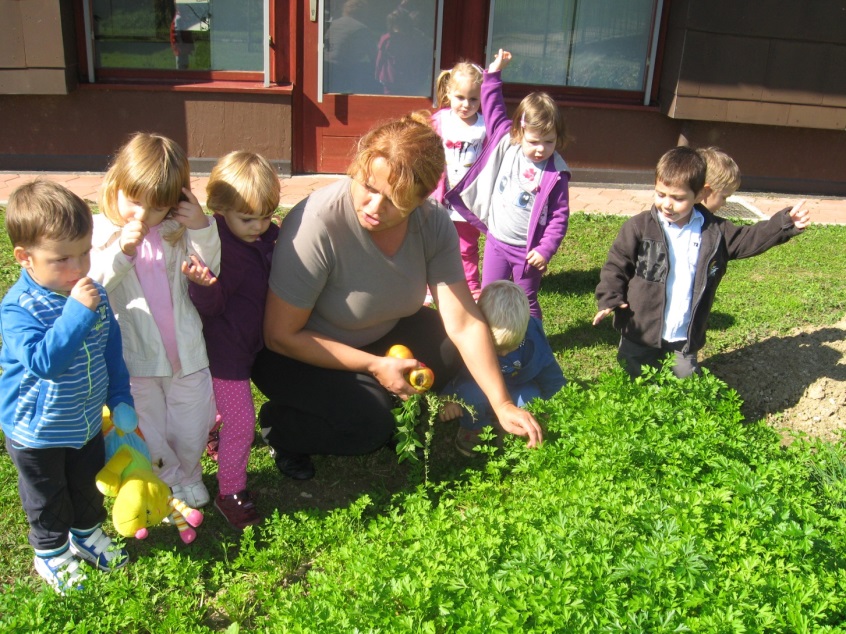 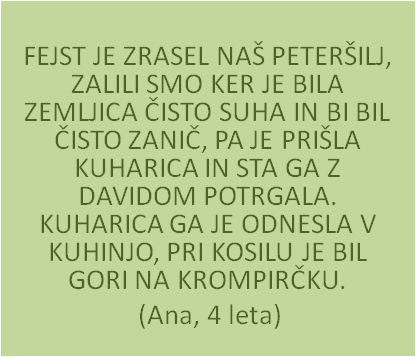 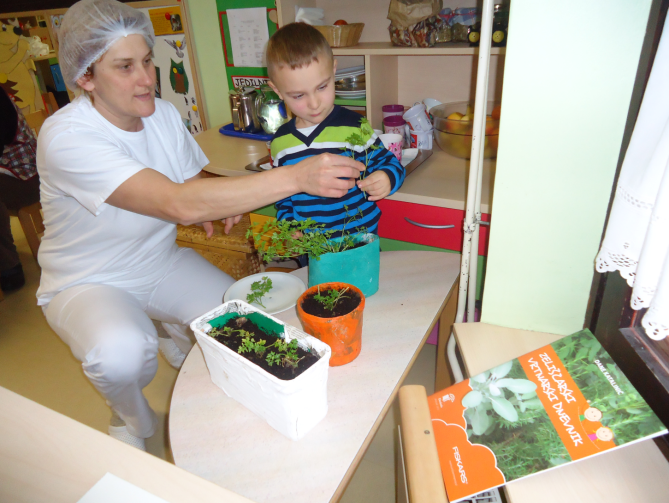 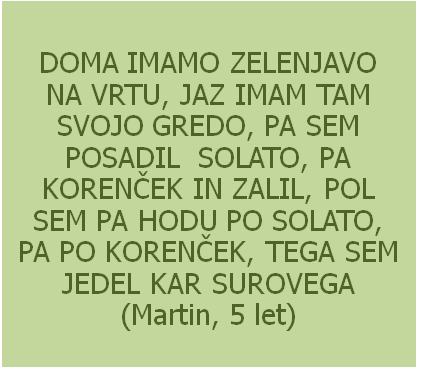 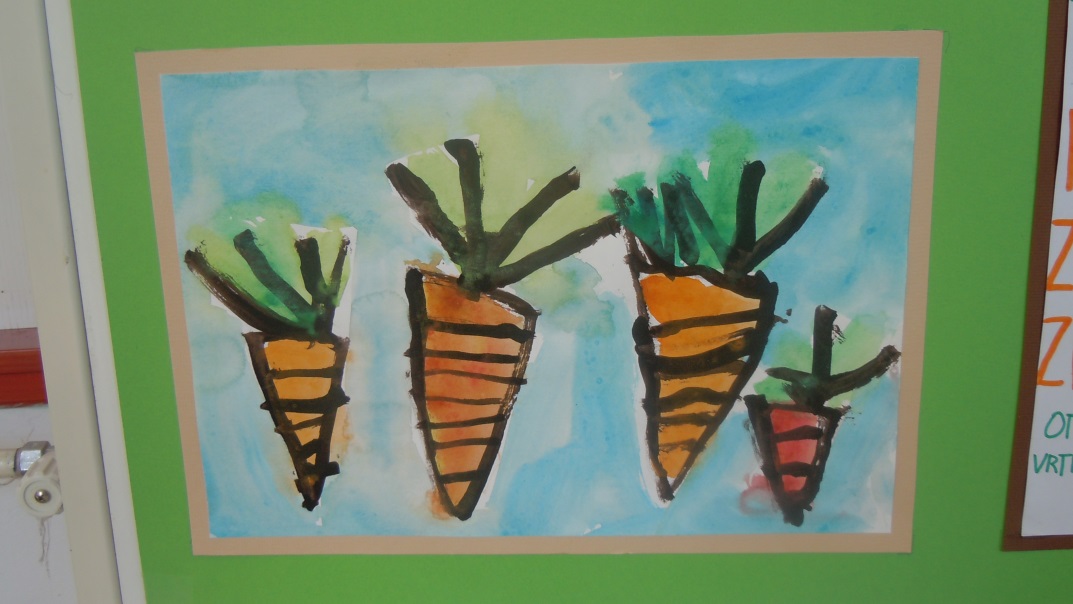 Z majhnimi koraki k velikemu cilju:
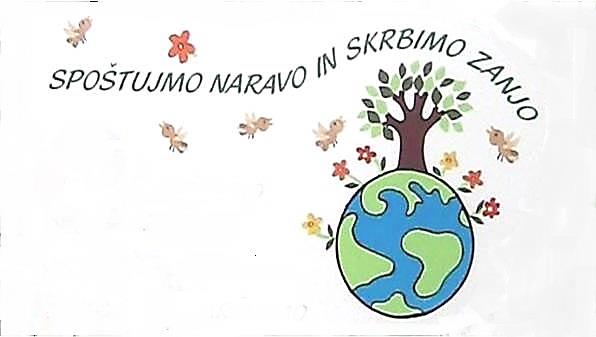